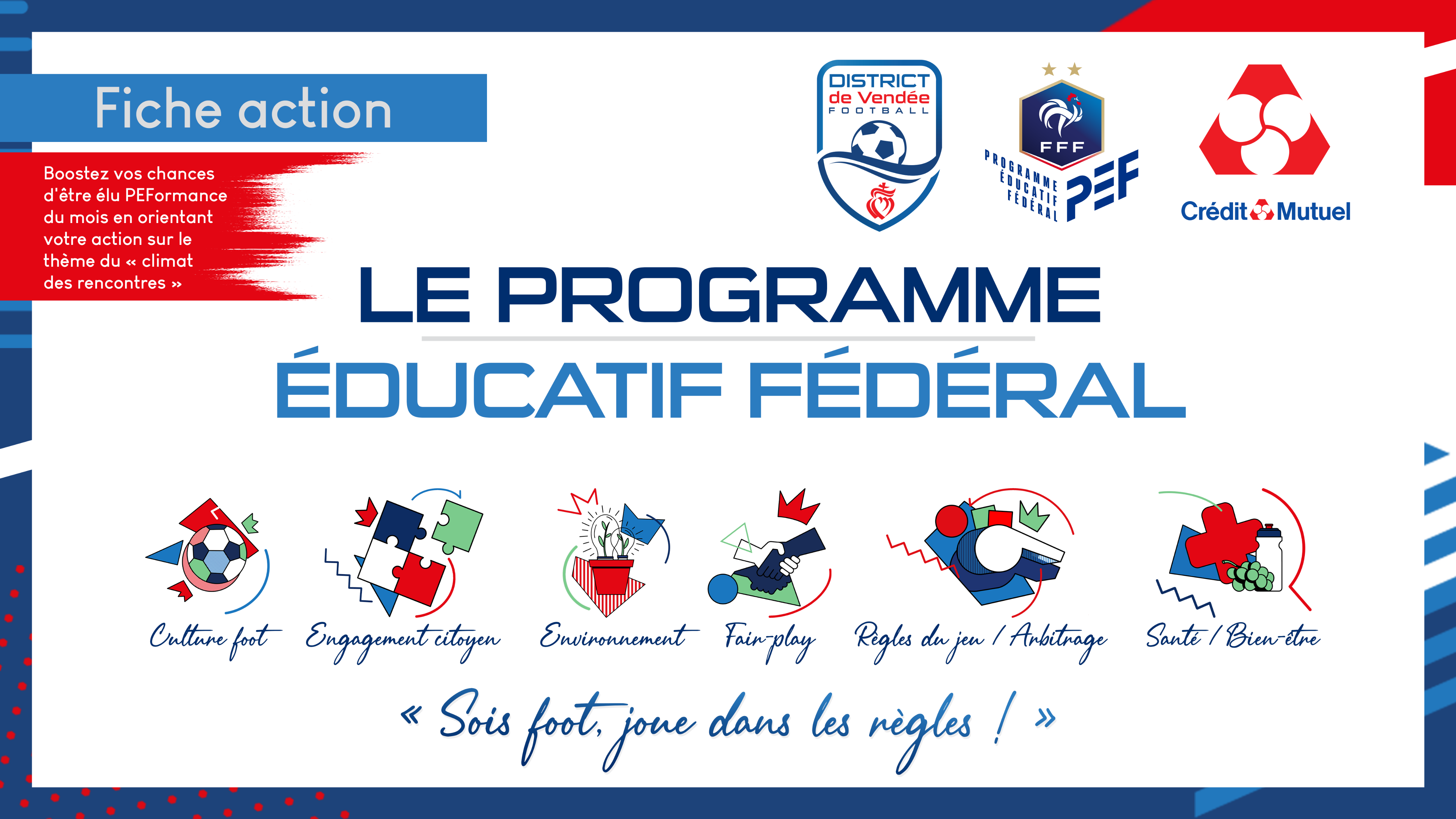 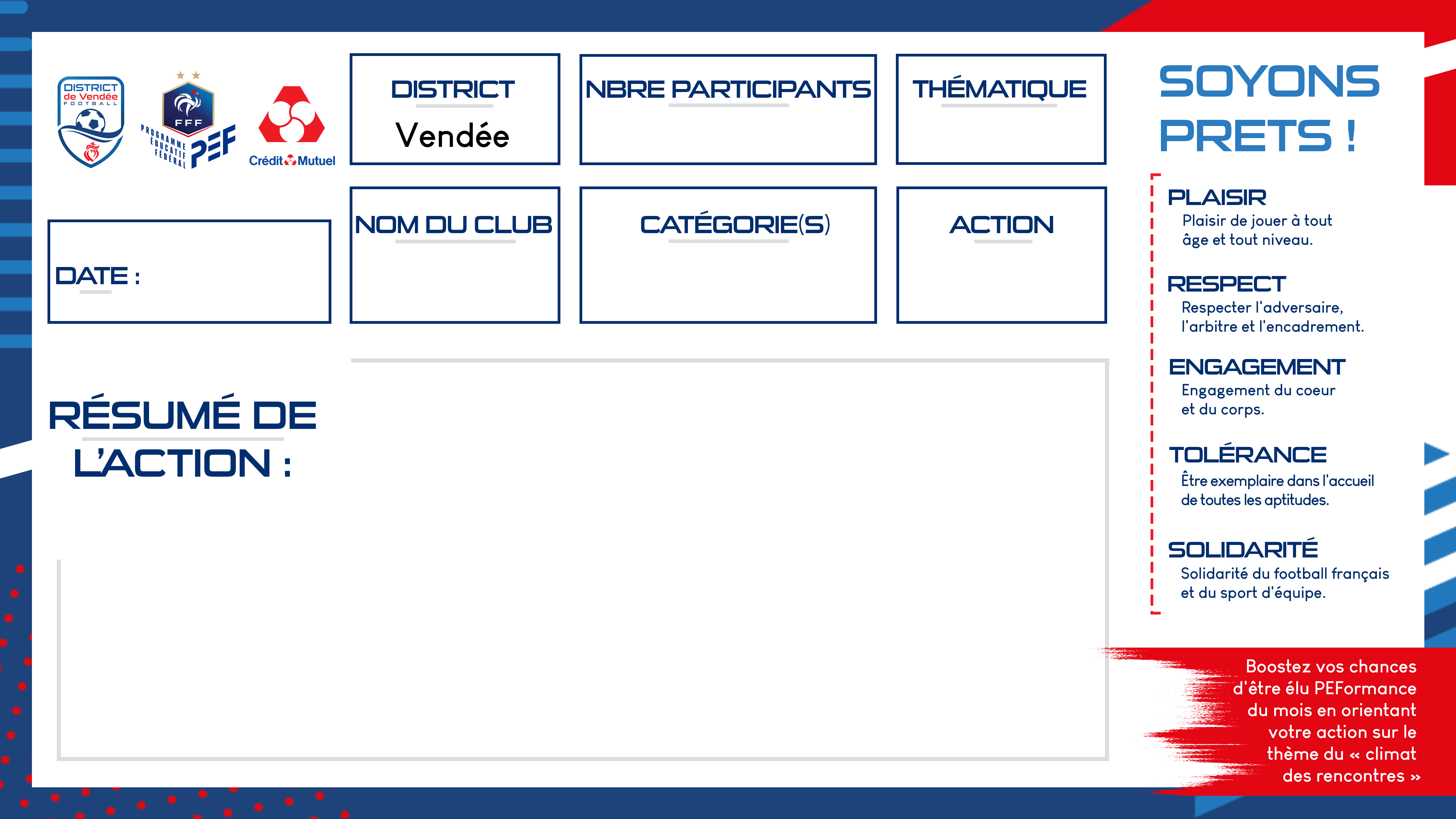 40
ENVIRONNEMENT
25/03/23
SALIGNY
U8-U9
Plateau sur le développement durable
Nous avons décidé de participer au prix kipsta sur le développement durable puisque c’est un sujet majeur pour notre avenir. Pour cela, nous avons lors du plateau de nos u8-u9 le samedi matin 25 mars, organiser un plateau spécial sur le développement durable, en effet nous avons remplacer les 2 exercices, le face-à-face et le dribble moi si tu peux par 2 exercices sur le thème du développement durable, le jeu ça coule de source ainsi que le jeu one-tout-tri. Cela nous a permis de sensibiliser nos u8-u9 au développement durable, mais aussi les u8-u9 qui ont participés à notre plateau.
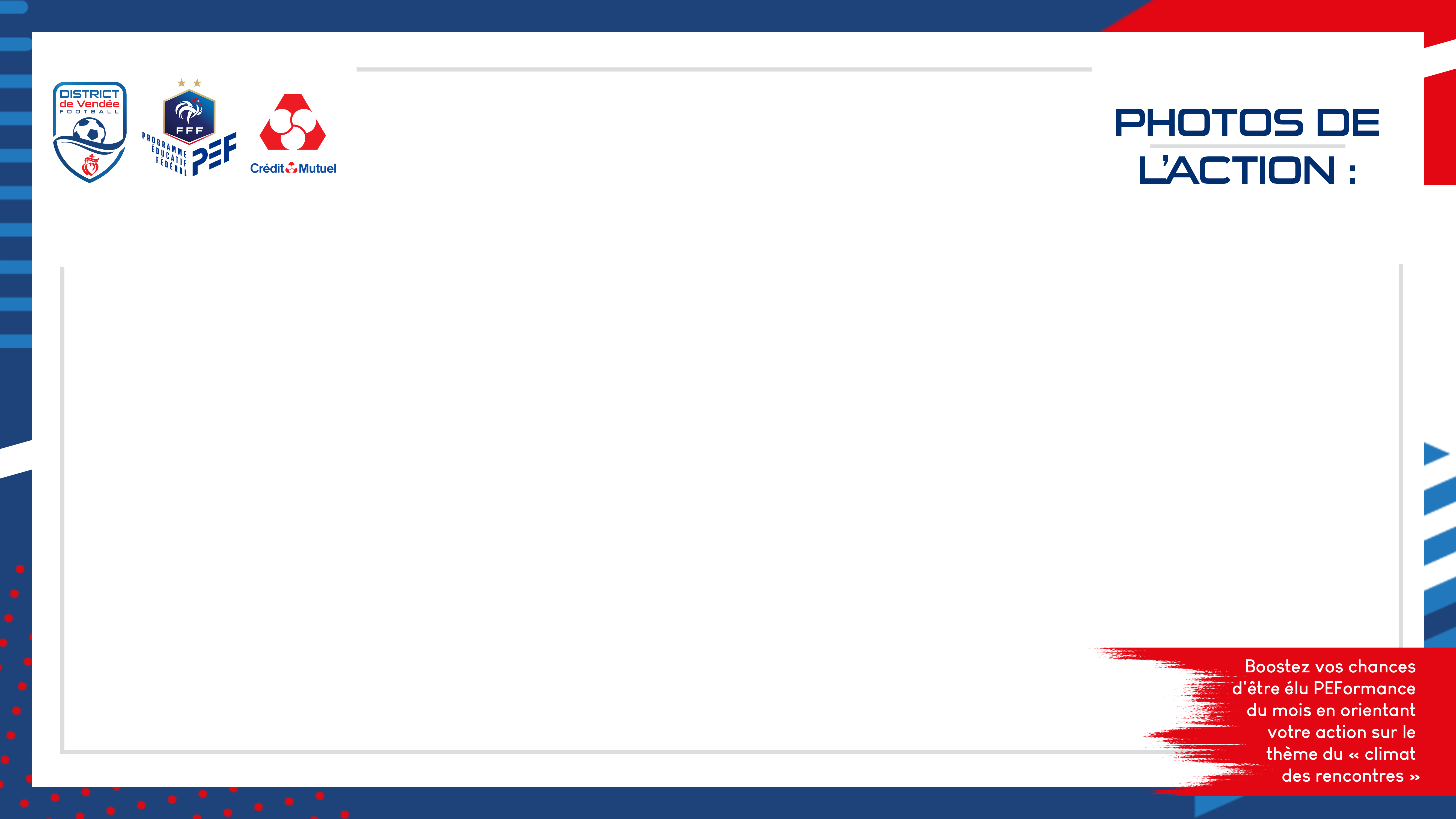 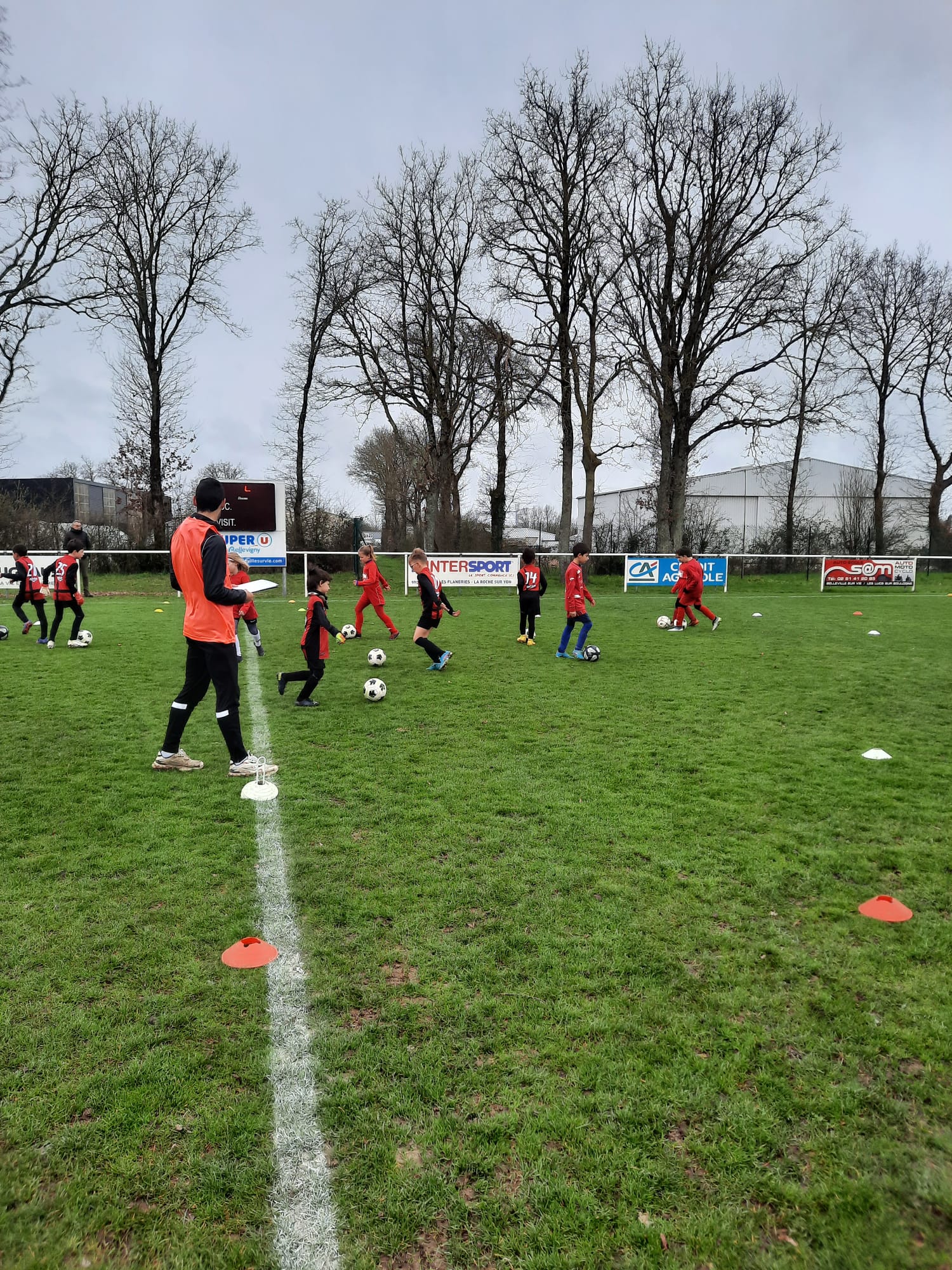 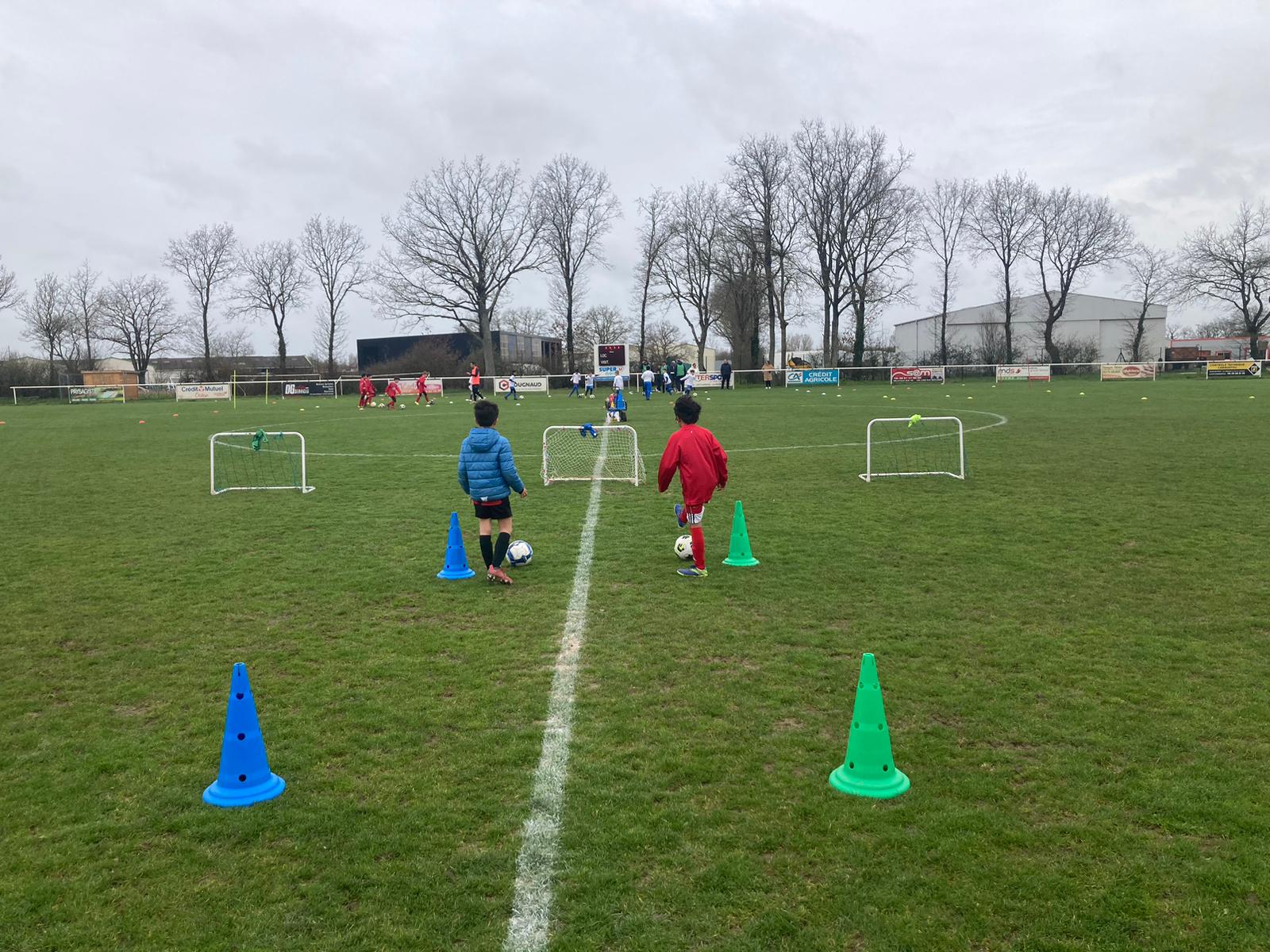